Unit 8 b “Shall we?”
Учитель английского языка
Мамедова Э.ВГСОШИ I-II ст. №16
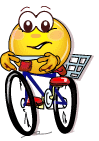 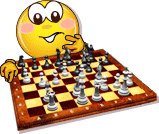 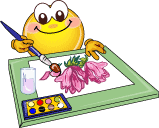 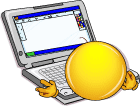 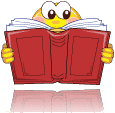 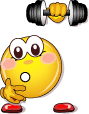 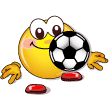 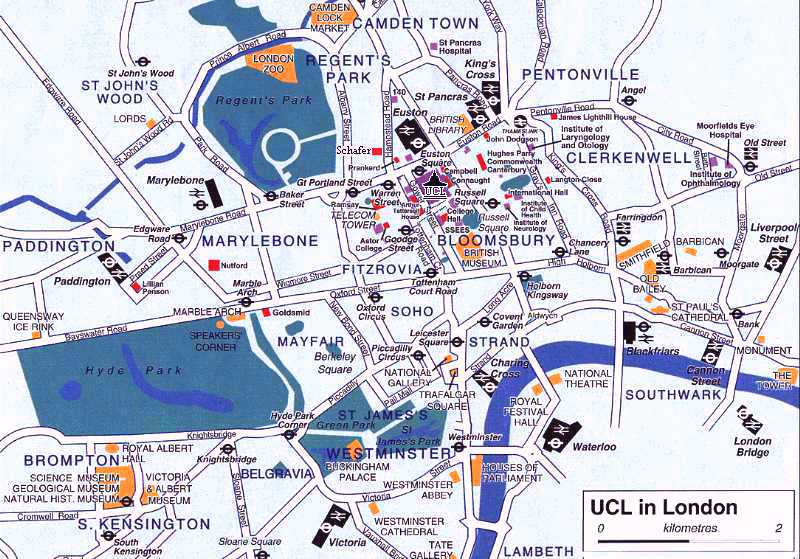 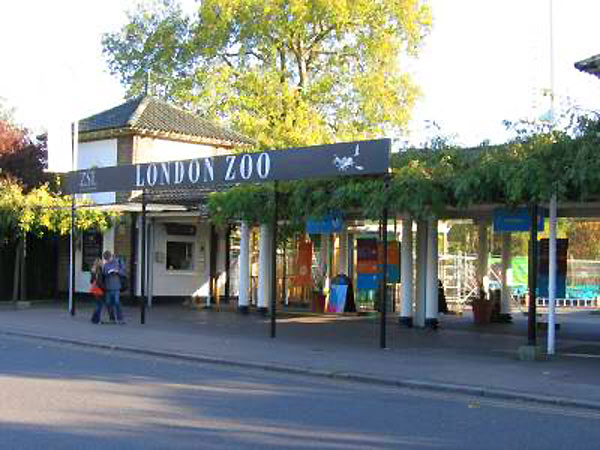 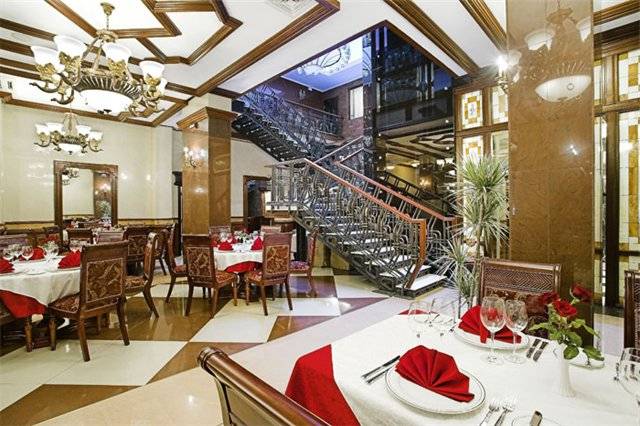 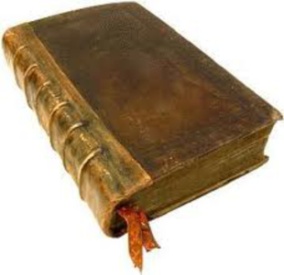 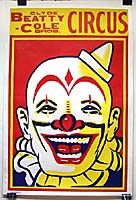 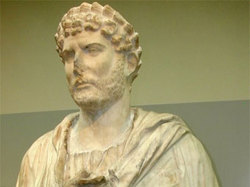 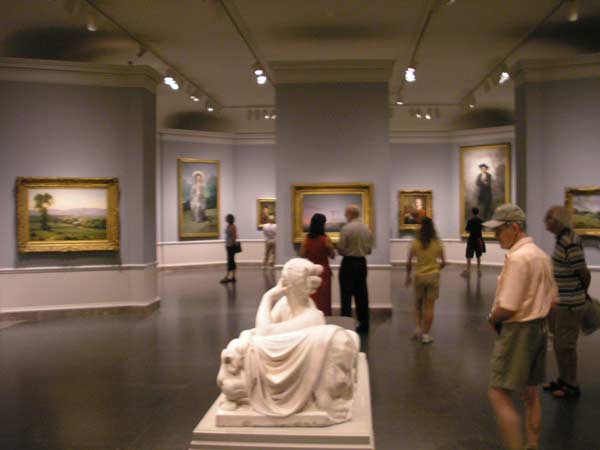 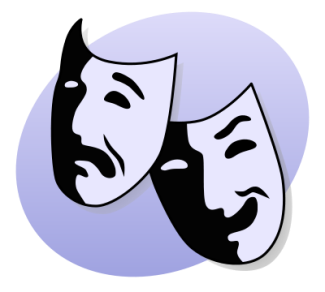 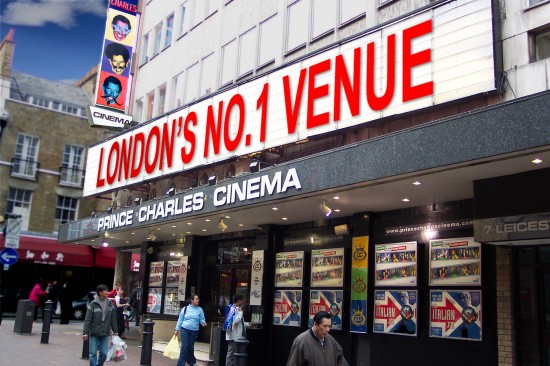 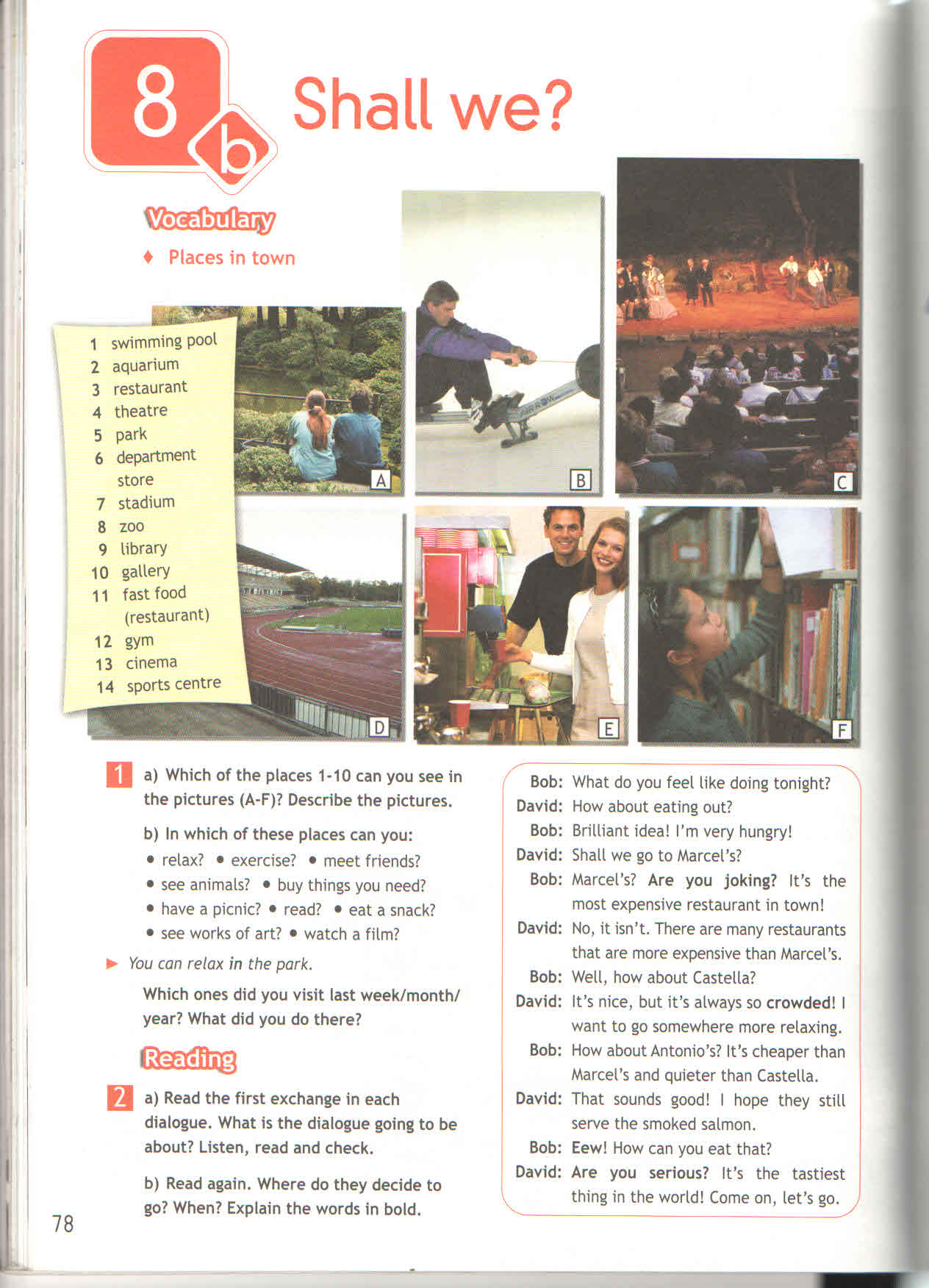 C
A
D
F
E
B
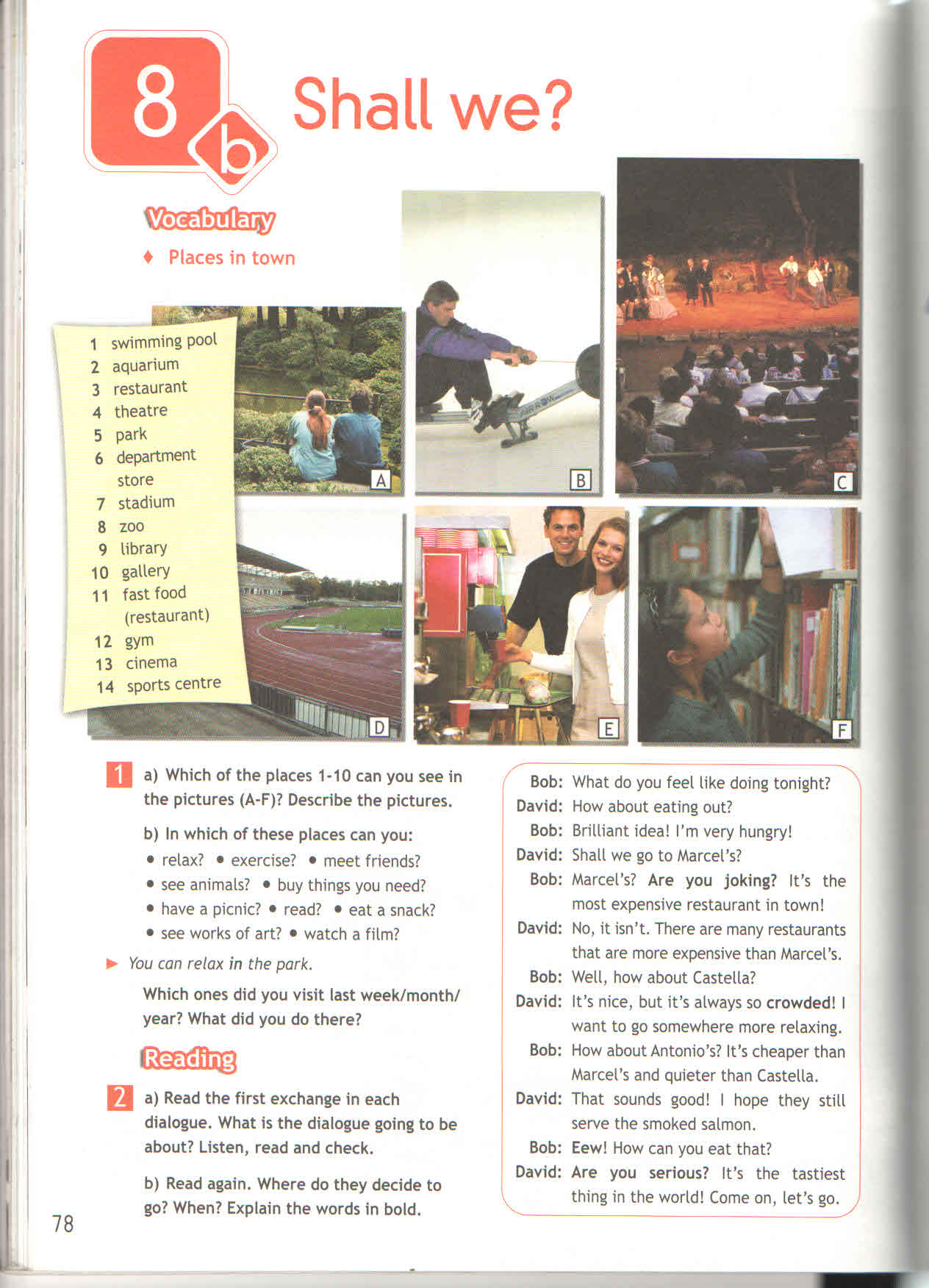 Size: big or small?
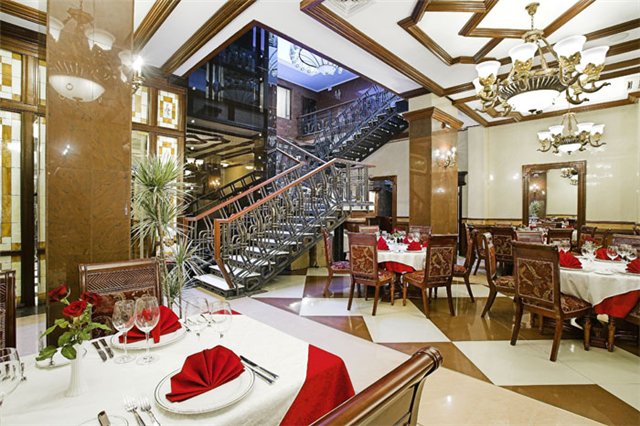 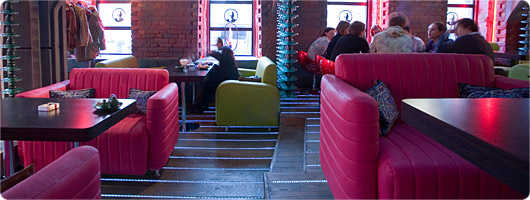 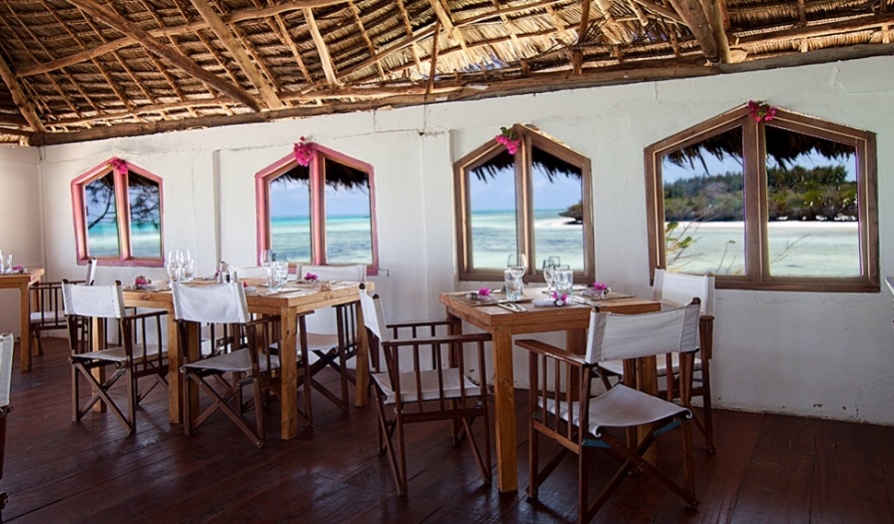 Small – smaller – the smallest
Big – bigger – the biggest
Clean or dirty?
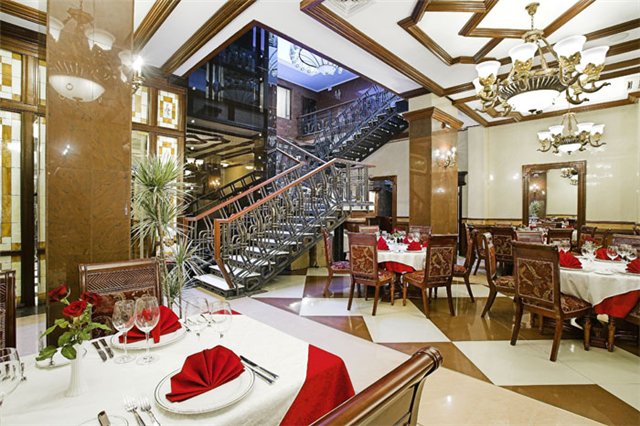 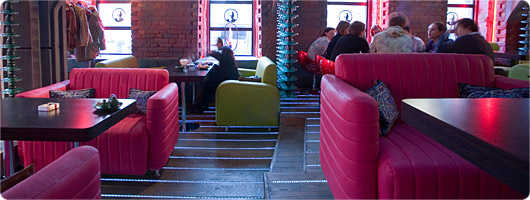 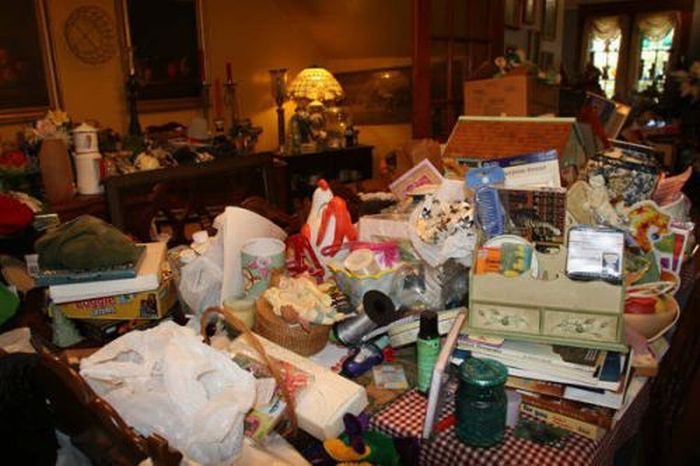 Clean – cleaner – the cleanest
Dirty – dirtier – the dirtiest
Cheap or expensive?
55 $
100 $
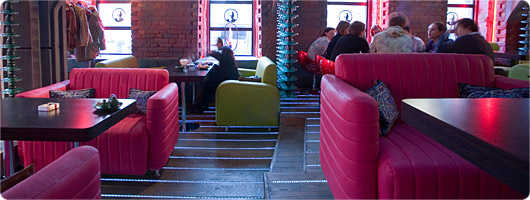 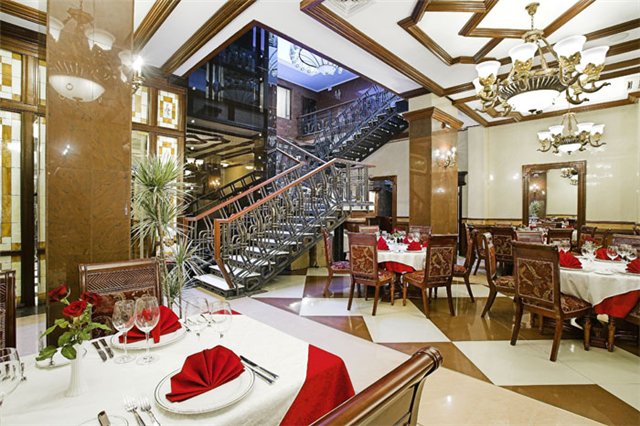 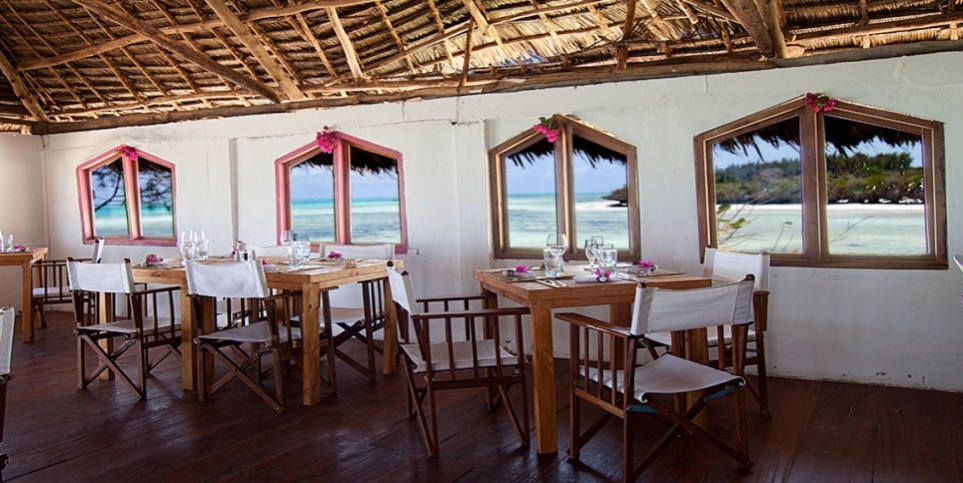 40 $
Cheap – cheaper – the cheapest
Expensive – more expensive – the most  expensive
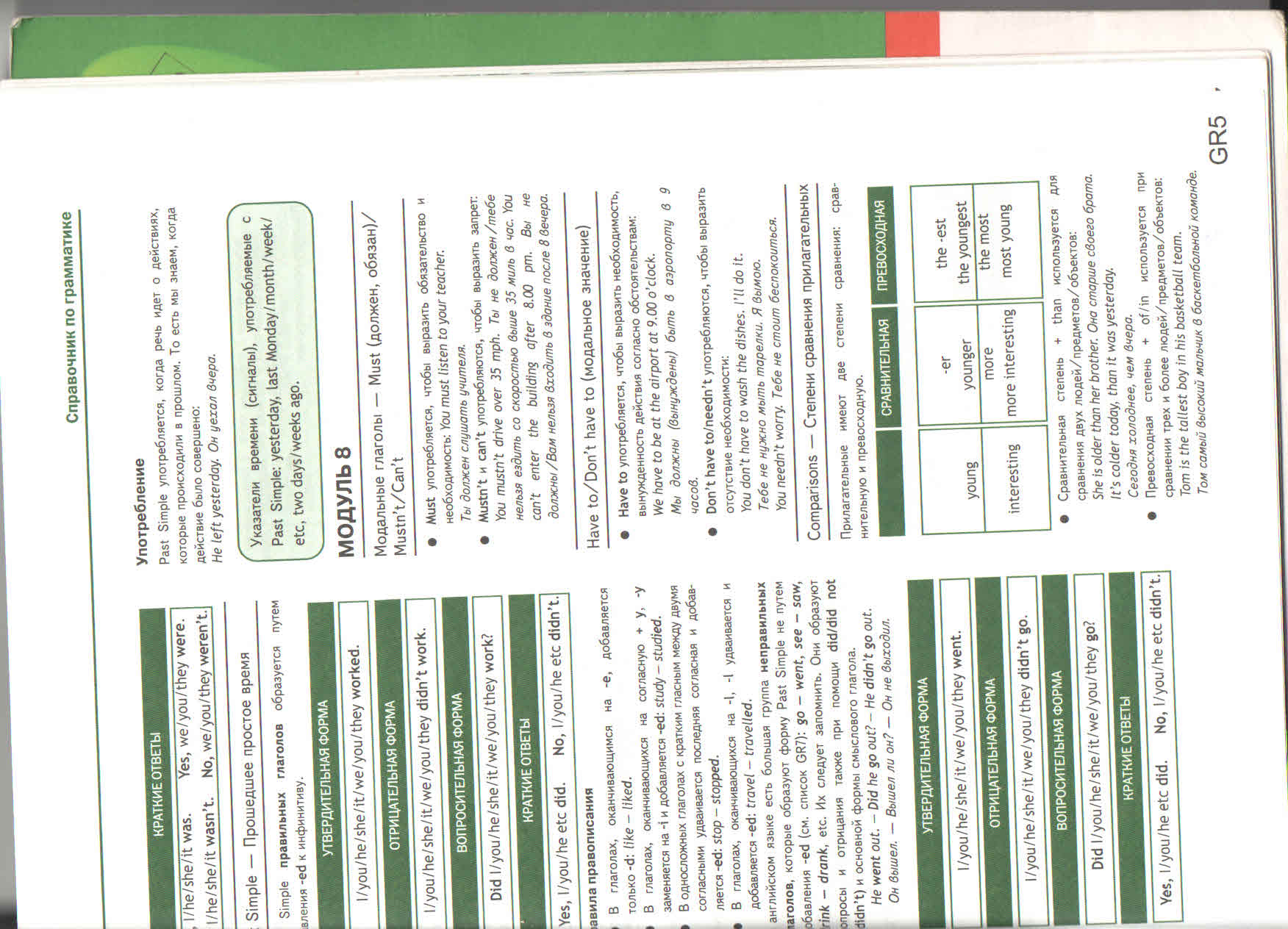 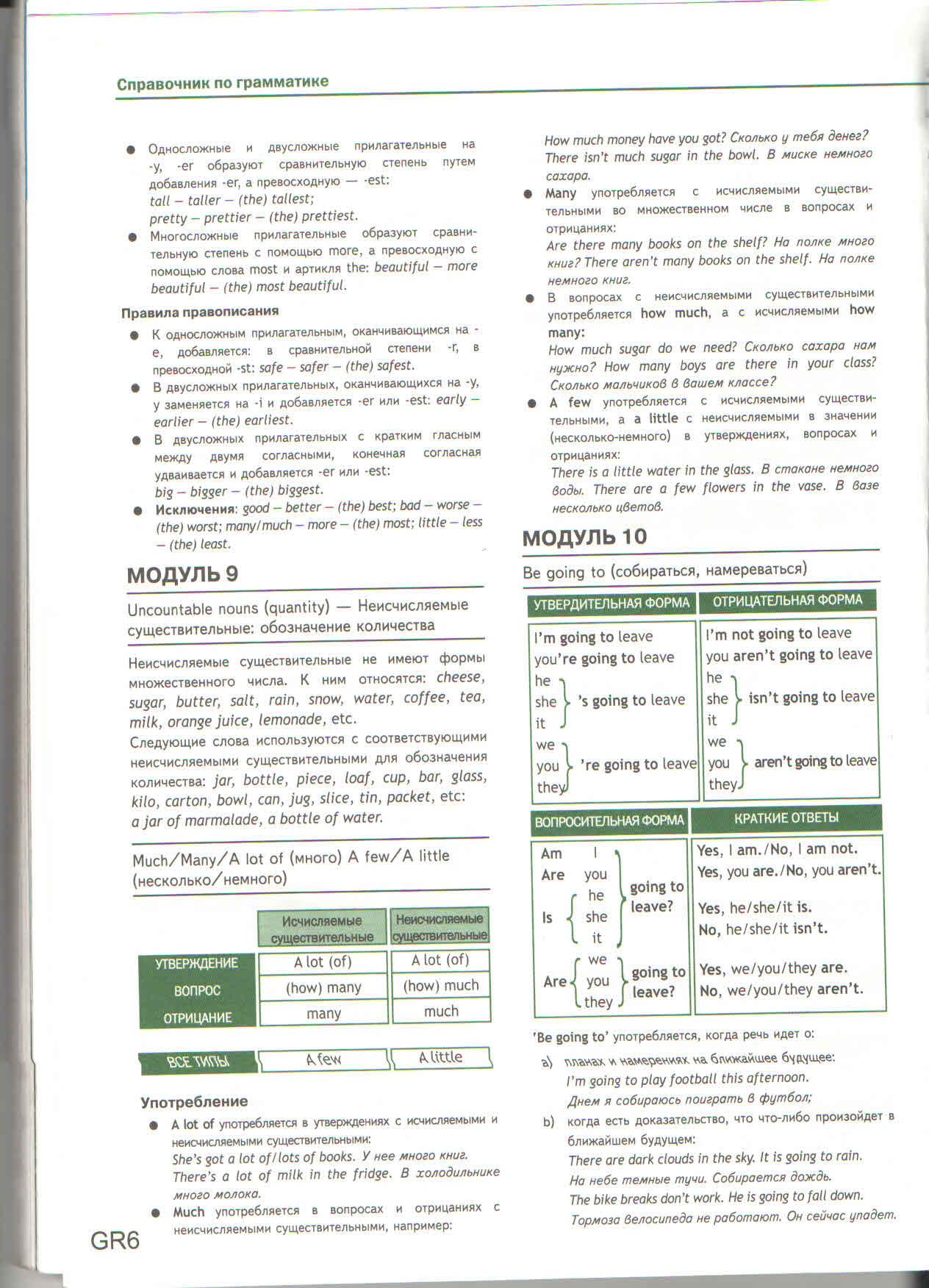 Let’s have a rest!
GrammarComparisons
cheap –	 cheaper – 	the cheapest
dirty –	 dirtier – 		the dirtiest
expensive – more expensive – the most expensive
than
Good  	 – 	better –	 the best
Bad     	– 	worse –	the worst
Much/many     – more – 	the most
Little 		– less – 	the least
Test
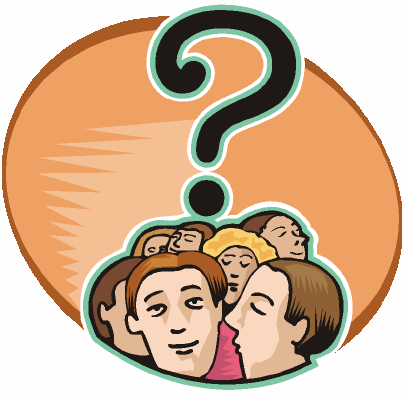 Home task
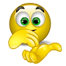 WB p. 52 ex. 7, 8
Thank you for the lesson!
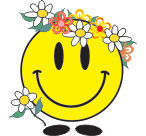